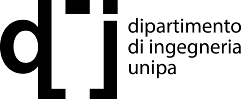 Partimen  DING Dipartimento d’Ingegneria - Università di Palermo
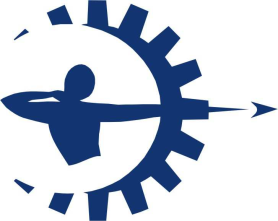 ordine degli ingegneri della provincia di palermo
Corso universitario
“La professione di ingegnere” e “Le consulenze tecniche per l’autorità”
II modulo: Le consulenze tecniche per l’autorità giudiziaria
Lezione n. 1
Parte 2 - L'incarico, il giuramento e le funzioni del CTU
Palermo, 19.05.2020
Dott. ing. Cinzia Desi
Università degli studi di Palermo
Dipartimento Giurisprudenza
Par DING Dipartimento d’Ingegneria - Università di Palermo
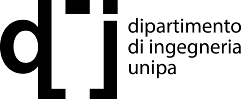 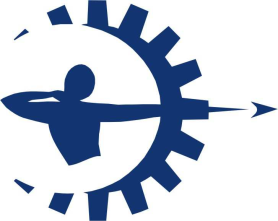 ordine degli ingegneri della provincia di palermo
Albo dei Consulenti Tecnici d’Ufficio del Tribunale
Per potere svolgere il ruolo di consulente tecnico di ufficio è necessario essere iscritti all’Albo dei Consulenti Tecnici d’Ufficio del Tribunale, dove si esercita la propria attività professionale o si ha la residenza. 

L’Albo è un registro nel quale sono iscritti i nomi delle persone fornite di particolari competenze professionali e tecniche, alle quali il Giudice può affidare l'incarico di effettuare consulenze, stime e valutazioni utili ai fini del giudizio.
Corso universitario “La professione di ingegnere” e “Le consulenze tecniche per l’autorità”
II modulo Lezione n. 2 Parte 2 - L'incarico, il giuramento e le funzioni del CTU
Università degli studi di Palermo
Dipartimento Giurisprudenza
Par DING Dipartimento d’Ingegneria - Università di Palermo
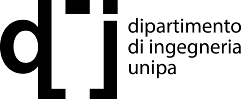 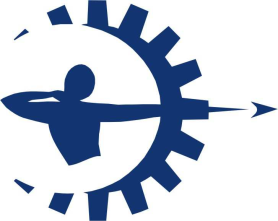 ordine degli ingegneri della provincia di palermo
L’Albo è tenuto dal Presidente del Tribunale di Palermo, il quale presiede un Comitato, di cui all’art 14 del R.D. 18.12.1941 n. 1368, composto dal Procuratore della Repubblica e da un professionista, iscritto all’Albo professionale, designato dal consiglio dell’Ordine o dal collegio della categoria a cui appartiene il richiedente l’iscrizione nell’albo.


Il Presidente del Tribunale esercita l'attività di vigilanza e può promuovere procedimenti disciplinari (avvertimento, sospensione dall'Albo per un tempo non superiore ad un anno e, nei casi più gravi, cancellazione dall'Albo) qualora il Consulente non abbia adempiuto agli obblighi derivanti dagli incarichi assunti o non abbia mantenuto una determinata condotta morale e professionale.
Corso universitario “La professione di ingegnere” e “Le consulenze tecniche per l’autorità”
II modulo Lezione n. 2 Parte 2 - L'incarico, il giuramento e le funzioni del CTU
Università degli studi di Palermo
Dipartimento Giurisprudenza
Par DING Dipartimento d’Ingegneria - Università di Palermo
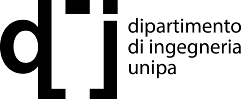 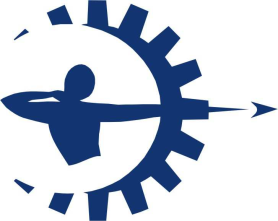 ordine degli ingegneri della provincia di palermo
I requisiti per l’iscrizione all’Albo dei Consulenti Tecnici d’Ufficio sono:
Iscrizione all’Ordine professionale di propria competenza
Residenza o domicilio professionale (verificato dall’Ordine Professionale) nel circondario del Tribunale
Competenza tecnica specifica ed approfondita della materia, ottenuta con titoli di studio o maturata con l’esperienza professionale, oltre che con aggiornamenti
Non avere riportato condanne penali e non essere destinatario di provvedimenti che riguardano l’applicazione di misure di prevenzione, di decisioni civili e di provvedimenti amministrativi iscritti nel casellario giudiziale
Corso universitario “La professione di ingegnere” e “Le consulenze tecniche per l’autorità”
II modulo Lezione n. 2 Parte 2 - L'incarico, il giuramento e le funzioni del CTU
Università degli studi di Palermo
Dipartimento Giurisprudenza
Par DING Dipartimento d’Ingegneria - Università di Palermo
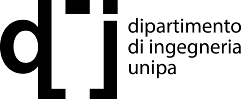 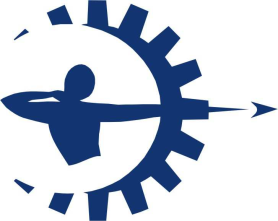 ordine degli ingegneri della provincia di palermo
Non trovarsi in stato di liquidazione o di fallimento e di non avere presentato domanda di concordato
Essere in possesso di indirizzo di posta elettronica certificata
Non essere iscritto in altri Albi
Per iscriversi all’Albo dei Consulenti Tecnici d’Ufficio occorre presentare apposita istanza in marca da bollo da 16,00 euro alla segreteria della Presidenza del Tribunale, secondo il facsimile pubblicato nel sito del Tribunale.
Corso universitario “La professione di ingegnere” e “Le consulenze tecniche per l’autorità”
II modulo Lezione n. 2 Parte 2 - L'incarico, il giuramento e le funzioni del CTU
Università degli studi di Palermo
Dipartimento Giurisprudenza
Par DING Dipartimento d’Ingegneria - Università di Palermo
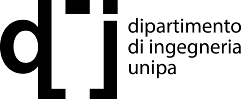 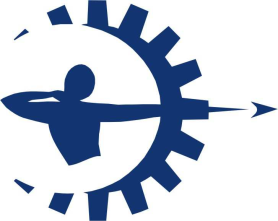 ordine degli ingegneri della provincia di palermo
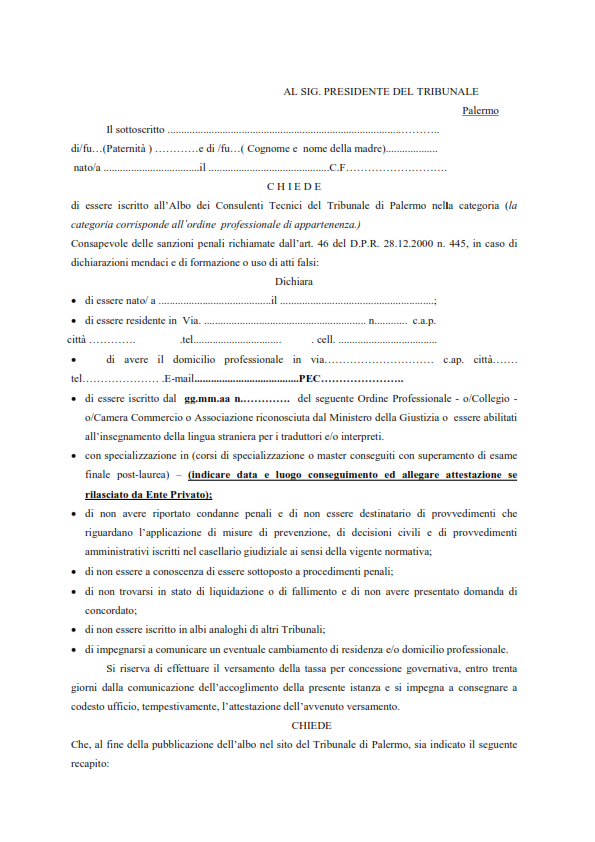 Corso universitario “La professione di ingegnere” e “Le consulenze tecniche per l’autorità”
II modulo Lezione n. 2 Parte 2 - L'incarico, il giuramento e le funzioni del CTU
Università degli studi di Palermo
Dipartimento Giurisprudenza
Par DING Dipartimento d’Ingegneria - Università di Palermo
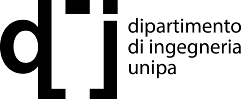 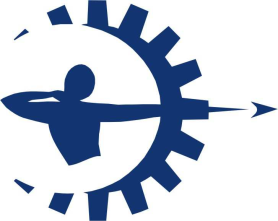 ordine degli ingegneri della provincia di palermo
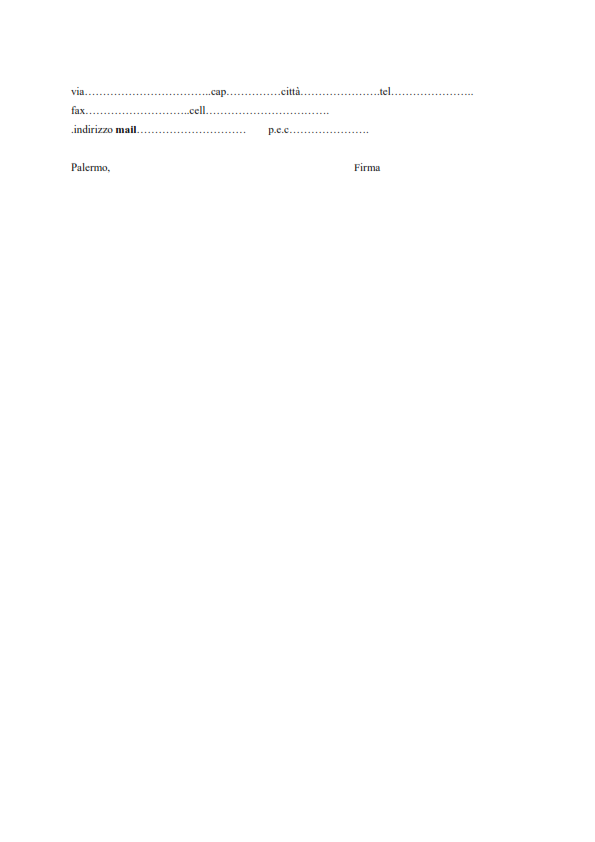 Corso universitario “La professione di ingegnere” e “Le consulenze tecniche per l’autorità”
II modulo Lezione n. 2 Parte 2 - L'incarico, il giuramento e le funzioni del CTU
Università degli studi di Palermo
Dipartimento Giurisprudenza
Par DING Dipartimento d’Ingegneria - Università di Palermo
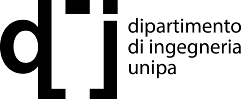 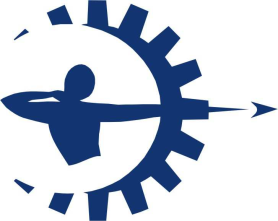 ordine degli ingegneri della provincia di palermo
Nell’istanza, laddove è previsto di indicare la categoria dell’Albo alla quale si richiede l’iscrizione, occorre indicare “Ingegneri”, ma si possono specificare ambiti specifici di competenza (per esempio estimo, appalti, infortunistica stradale, ecologia ed ambiente, informatica,…), allegando anche il curriculum vitae.
Una volta accolta l’istanza da parte del Comitato, ne viene data apposita comunicazione al richiedente.
Qualora l’istanza non venisse accolta, il richiedente può presentare reclamo al Comitato entro 15 giorni dalla notifica del provvedimento.  

Per perfezionare l’iscrizione, occorre produrre un versamento per tassa di concessione governativa di importo pari a 168,00 euro sul conto corrente postale n. 8904 intestato a: “Agenzia delle Entrate Centro 	Operativo di Pescara Tasse e Concessioni Governative per la Sicilia ” (cod. tariffa 8617).
Corso universitario “La professione di ingegnere” e “Le consulenze tecniche per l’autorità”
II modulo Lezione n. 2 Parte 2 - L'incarico, il giuramento e le funzioni del CTU
Università degli studi di Palermo
Dipartimento Giurisprudenza
Par DING Dipartimento d’Ingegneria - Università di Palermo
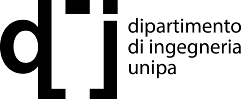 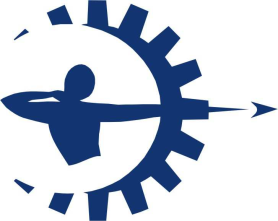 ordine degli ingegneri della provincia di palermo
L’iscrizione all’albo decorre dalla data della riunione del Comitato, previo deposito dell’attestazione del versamento della tassa CCGG presso la segreteria di Presidenza,  entro trenta giorni dalla ricezione della comunicazione di accoglimento dell’istanza.
Una volta perfezionata l’iscrizione, il Consulente Tecnico d’Ufficio è tenuto ad iscriversi al Registro Generale degli Indirizzi elettronici (RegInde) per poter consultare e depositare in via telematica atti, istanze e relazioni scritte relativi al processo in cui assumerà il ruolo di ausiliario del Giudice.
Corso universitario “La professione di ingegnere” e “Le consulenze tecniche per l’autorità”
II modulo Lezione n. 2 Parte 2 - L'incarico, il giuramento e le funzioni del CTU
Università degli studi di Palermo
Dipartimento Giurisprudenza
Par DING Dipartimento d’Ingegneria - Università di Palermo
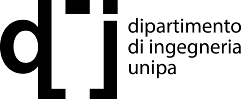 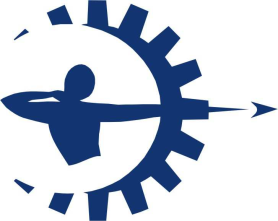 ordine degli ingegneri della provincia di palermo
Iscrizione al RegInde
Il RegInde è un registro gestito dal Ministero della Giustizia, nel quale sono raccolti tutti i dati necessari per identificare i soggetti  abilitati esterni ed in particolare i loro indirizzi di posta elettronica certificata. 

Per tutti coloro che risultano essere iscritti ad un Albo o, in alternativa, ad un elenco regolarmente istituito per gli enti pubblici, l’iscrizione al ReGIndE secondo quanto stabilito del D.M. 44/2011, è un onere a carico dell’Ordine o all’Ente, che deve inviare la richiesta per il censimento formale.

Nel caso in cui l’Ordine professionale non attivi in tempi brevi le procedure previste di comunicazione dei nuovi consulenti, il CTU è tenuto a procedere all’iscrizione personalmente.
Corso universitario “La professione di ingegnere” e “Le consulenze tecniche per l’autorità”
II modulo Lezione n. 2 Parte 2 - L'incarico, il giuramento e le funzioni del CTU
Università degli studi di Palermo
Dipartimento Giurisprudenza
Par DING Dipartimento d’Ingegneria - Università di Palermo
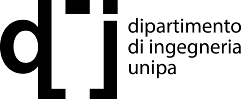 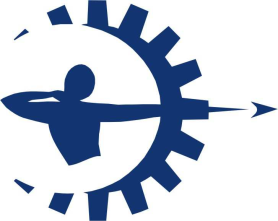 ordine degli ingegneri della provincia di palermo
Per poter accedere al RegInde occorre preliminarmente munirsi di firma digitale e della comunicazione di iscrizione all’Albo dei Consulenti Tecnici d’Ufficio.

Quindi si può procedere all’attivazione, nel seguente modo:

accedere al portale del Ministero dedicato ai servizi telematici digitando l’indirizzo pst.giustizia.it
Cliccare pulsante LOGIN : ignorando i vari messaggi di sicurezza sull’attendibilità del sito, cliccare "Aggiungi eccezione“ e, dopo la conferma, cliccare su "Acquisisci certificato“
Procedere cliccando nelle successive schermate “Salva eccezione in modo permanente" e poi "Conferma eccezione di sicurezza“
Viene richiesto l’accesso con la smart card: inserito il PIN della firma digitale, la procedura di autenticazione è completata
Procedere con la registrazione al RegInde inserendo tutti i dati personali ed allegando la comunicazione di iscrizione all’Albo dei Consulenti Tecnici d’Ufficio, firmata digitalmente
La procedura di registrazione è completata: il buon esito sarà confermato da una mail.
Corso universitario “La professione di ingegnere” e “Le consulenze tecniche per l’autorità”
II modulo Lezione n. 2 Parte 2 - L'incarico, il giuramento e le funzioni del CTU
Università degli studi di Palermo
Dipartimento Giurisprudenza
Par DING Dipartimento d’Ingegneria - Università di Palermo
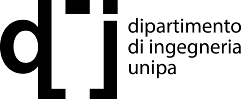 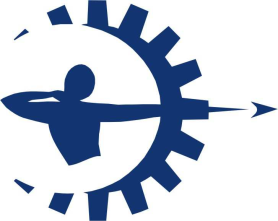 ordine degli ingegneri della provincia di palermo
Nomina del consulente tecnico d’ufficio ed incarico
Ai sensi dell'articolo 61 del codice di procedura civile, quando per la risoluzione della controversia sono necessarie cognizioni in materie specifiche che il Giudice non possiede e non è tenuto a possedere e quando i fatti da accertare siano riscontrabili solo attraverso specifiche cognizioni od esperienze tecniche, l'organo giudicante può farsi assistere da uno o più consulenti tecnici.
Quando la decisione della controversia dipende dalla risoluzione di una questione tecnica, il Giudice dispone la consulenza tecnica e procede alla nomina di un consulente tecnico d’ufficio, scegliendolo tra quelli iscritti nell‘Albo del Tribunale di appartenenza.
Il consulente tecnico d'ufficio è un professionista che assume il ruolo di ausiliario del Giudice: grazie alle sue specifiche competenze, il consulente tecnico è in grado di portare nel processo civile una valutazione puramente tecnica dei fatti della causa.
Corso universitario “La professione di ingegnere” e “Le consulenze tecniche per l’autorità”
II modulo Lezione n. 2 Parte 2 - L'incarico, il giuramento e le funzioni del CTU
Università degli studi di Palermo
Dipartimento Giurisprudenza
Par DING Dipartimento d’Ingegneria - Università di Palermo
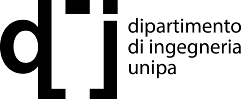 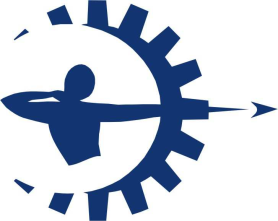 ordine degli ingegneri della provincia di palermo
Il Giudice emette l'ordinanza di nomina nella quale indica, oltre al numero di ruolo della causa, il nominativo del consulente di ufficio e fissa l'udienza nella quale il professionista deve comparire per prestare il giuramento ed il conferimento dell'incarico.
Nell’ordinanza di nomina il Giudice riporta anche l’incarico da conferire al consulente nominato, come disposto dall’articolo 191 c.p.c..
Solo in pochi casi, l’incarico verrà formulato all’udienza di giuramento.
L’ordinanza di nomina del consulente tecnico d’ufficio viene notificata dalla Cancelleria del Tribunale, oltre che alle parti, al consulente nominato tramite posta elettronica certificata.
Corso universitario “La professione di ingegnere” e “Le consulenze tecniche per l’autorità”
II modulo Lezione n. 2 Parte 2 - L'incarico, il giuramento e le funzioni del CTU
Università degli studi di Palermo
Dipartimento Giurisprudenza
Par DING Dipartimento d’Ingegneria - Università di Palermo
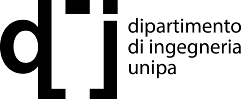 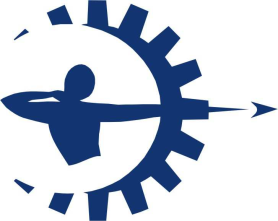 ordine degli ingegneri della provincia di palermo
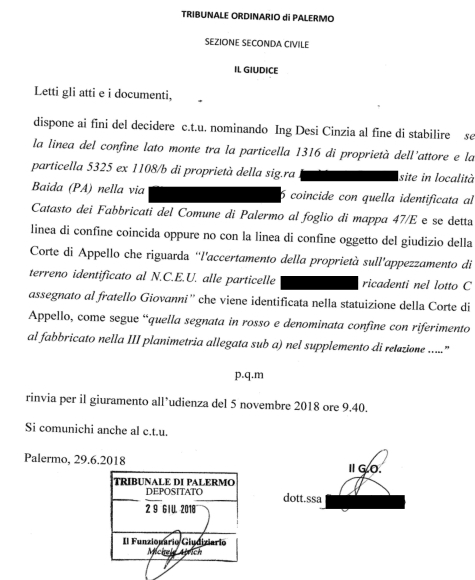 Corso universitario “La professione di ingegnere” e “Le consulenze tecniche per l’autorità”
II modulo Lezione n. 2 Parte 2 - L'incarico, il giuramento e le funzioni del CTU
Università degli studi di Palermo
Dipartimento Giurisprudenza
Par DING Dipartimento d’Ingegneria - Università di Palermo
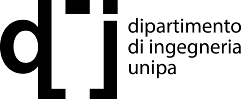 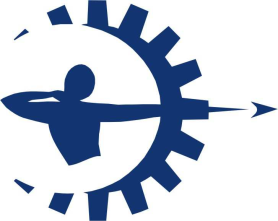 ordine degli ingegneri della provincia di palermo
Il consulente tecnico d’ufficio, che ha chiesto l’iscrizione all’Albo specifico,  è  obbligato a prestare il proprio ufficio, laddove non sussistano particolari motivi di astensione. 

Il consulente tecnico, infatti, in assenza di impedimenti stabiliti dalla norma, non può rifiutarsi di adempiere al mandato assegnato: con  la  presentazione  della  domanda ha  preventivamente  manifestato  il  proprio  consenso  a  esercitare  tali  funzioni. Diversamente, nel caso di esperto nominato dal Giudice non compreso nell'Albo del Tribunale, questo non è obbligato ad accettare l'incarico e può rinunciarvi anche in assenza di particolari motivi.
Prima di accettare l’incarico prestando il giuramento di rito all’udienza all’uopo fissata, però, il consulente tecnico d’ufficio deve verificare se non vi siano ragioni di incompatibilità ed accertare la natura dell’accertamento a lui demandato al fine di valutare se è in possesso delle specifiche competenze tecniche per assolverlo in maniera compiuta ed esaustiva.
Corso universitario “La professione di ingegnere” e “Le consulenze tecniche per l’autorità”
II modulo Lezione n. 2 Parte 2 - L'incarico, il giuramento e le funzioni del CTU
Università degli studi di Palermo
Dipartimento Giurisprudenza
Par DING Dipartimento d’Ingegneria - Università di Palermo
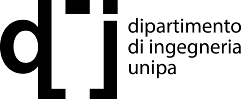 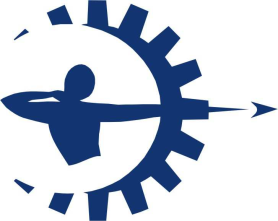 ordine degli ingegneri della provincia di palermo
Motivi di incompatibilità  stabiliti dall’articolo 51 c.p.c. sono:
se ha interesse nella causa o in altra vertente su identica questione di diritto;
se  egli  stesso, o  il  coniuge,  è  parente  fino  al  quarto  grado  o  legato  da  vincoli  di  affiliato o commensale abituale di una delle parti o di alcuno dei difensori;
se egli stesso, o il coniuge, ha causa pendente o grave inimicizia o rapporti di credito o de alcuno dei suoi difensori;
se  ha  dato  consiglio  o  prestato  patrocinio  nella  causa  o  ha  deposto  in  essa  come  testimone,  oppure vi ha prestato assistenza come consulente;
se è tutore, curatore, procuratore, agente o datore di lavoro di una delle parti;
in ogni altro caso in cui esistono gravi ragioni di convenienza
Corso universitario “La professione di ingegnere” e “Le consulenze tecniche per l’autorità”
II modulo Lezione n. 2 Parte 2 - L'incarico, il giuramento e le funzioni del CTU
Università degli studi di Palermo
Dipartimento Giurisprudenza
Par DING Dipartimento d’Ingegneria - Università di Palermo
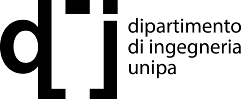 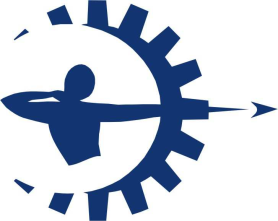 ordine degli ingegneri della provincia di palermo
Ai sensi dell’articolo 192 del c.p.c., il consulente tecnico d’ufficio che rientra nei casi in cui deve rifiutare l’incarico per le motivazioni anzi descritte, deve depositare apposita istanza al Giudice almeno tre giorni prima dell’udienza nel quale è stato convocato per il giuramento di rito.

Le parti hanno facoltà di presentare un’eventuale ricusazione del consulente tecnico nominato dal giudice nello stesso termine di almeno tre giorni prima dell’udienza fissata per il conferimento dell’incarico al consulente.
Corso universitario “La professione di ingegnere” e “Le consulenze tecniche per l’autorità”
II modulo Lezione n. 2 Parte 2 - L'incarico, il giuramento e le funzioni del CTU
Università degli studi di Palermo
Dipartimento Giurisprudenza
Par DING Dipartimento d’Ingegneria - Università di Palermo
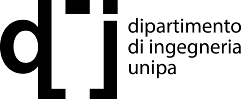 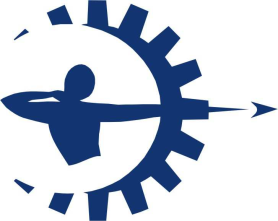 ordine degli ingegneri della provincia di palermo
Responsabilità del consulente tecnico d’ufficio
1. Responsabilità civile: il consulente tecnico è tenuto a risarcire gli eventuali danni arrecati alle parti a causa della propria condotta, sancita dall’articolo 64 c.p.c.. Ad esempio il ritardo del deposito della relazione senza giustificato motivo, la richiesta di rimoborso per eccessive spese di consulenze tecniche di parte per dimostrare l’erroneità delle conclusioni della relazione peritale, l’omissione di accertamenti irripetibili;
Corso universitario “La professione di ingegnere” e “Le consulenze tecniche per l’autorità”
II modulo Lezione n. 2 Parte 2 - L'incarico, il giuramento e le funzioni del CTU
Università degli studi di Palermo
Dipartimento Giurisprudenza
Par DING Dipartimento d’Ingegneria - Università di Palermo
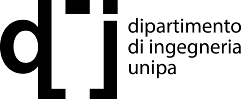 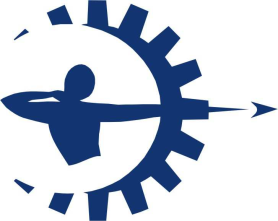 ordine degli ingegneri della provincia di palermo
2. Responsabilità penale: il Consulente Tecnico d’Ufficio, in quanto ausiliario del giudice, riveste la qualifica di pubblico ufficiale, conforme alla definizione data dall’articolo 357 del codice penale. Sono, quindi, applicate le fattispecie di reato collegate a questa qualifica come peculato, concussione, corruzione, abuso d’ufficio. Ad esempio la produzione di false giustificazioni per essere sostituito è punibile in base all’articolo 366 del codice penale (Rifiuto di uffici legalmente dovuti) con la reclusione fino a sei mesi oppure con una multa da € 30 a € 516; oppure fornire un parere falso o affermare l’esistenza di fatti non veri è punibile in base all’articolo 373 del codice penale (Falsa perizia o interpretazione) con la reclusione da sei mesi a tre anni. Inoltre la sussistenza di “colpa grave” comporta come pena accessoria la sospensione dall’esercizio della professione;
Corso universitario “La professione di ingegnere” e “Le consulenze tecniche per l’autorità”
II modulo Lezione n. 2 Parte 2 - L'incarico, il giuramento e le funzioni del CTU
Università degli studi di Palermo
Dipartimento Giurisprudenza
Par DING Dipartimento d’Ingegneria - Università di Palermo
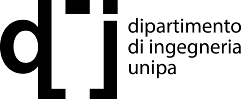 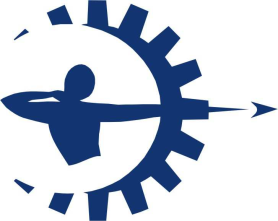 ordine degli ingegneri della provincia di palermo
3. Responsabilità disciplinare: l’attività del consulente tecnico è soggetta al controllo del Presidente del Tribunale, il quale d’ufficio o su istanza del procuratore della Repubblica o del presidente dell’ordine o collegio professionale può promuovere procedimento disciplinare (avvertimento, sospensione dall’albo per un tempo non superiore ad un anno, cancellazione dall’albo) nel caso in cui non venga svolta in base a precise regole, ovvero non aver tenuto una condotta morale specchiata o non aver ottemperato agli obblighi derivanti dagli incarichi ricevuti.
Corso universitario “La professione di ingegnere” e “Le consulenze tecniche per l’autorità”
II modulo Lezione n. 2 Parte 2 - L'incarico, il giuramento e le funzioni del CTU
Università degli studi di Palermo
Dipartimento Giurisprudenza
Par DING Dipartimento d’Ingegneria - Università di Palermo
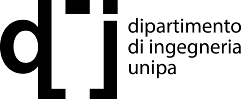 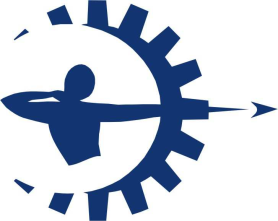 ordine degli ingegneri della provincia di palermo
Giuramento del consulente tecnico d’ufficio
All’udienza di conferimento dell’incarico, indicata nel decreto di nomina, il consulente tecnico d’ufficio presta giuramento davanti al giudice pronunciando la frase di rito « Giuro di bene e fedelmente adempiere alle funzioni affidatemi al solo scopo di far conoscere al giudice la verità», ai sensi dell’articolo 193 del c.p.c..
Nell’udienza di giuramento e conferimento dell’incarico, il consulente:
da comunicazione formale dell’inizio delle operazioni peritali;
chiede al Giudice l’eventuale autorizzazione all’accesso di uffici pubblici e/o luoghi particolari;
chiede al Giudice l’autorizzazione al ritiro dei fascicoli delle parti;
chiede al Giudice autorizzazione ad avvalersi di eventuali esperti ausiliari;
chiede al Giudice l’autorizzazione all’uso del mezzo proprio e/o altri tipi di mezzi;
Corso universitario “La professione di ingegnere” e “Le consulenze tecniche per l’autorità”
II modulo Lezione n. 2 Parte 2 - L'incarico, il giuramento e le funzioni del CTU
Università degli studi di Palermo
Dipartimento Giurisprudenza
Par DING Dipartimento d’Ingegneria - Università di Palermo
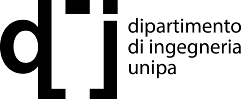 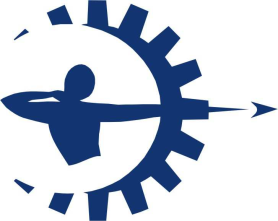 ordine degli ingegneri della provincia di palermo
Il Giudice, oltre ad esprimersi sulle richieste di autorizzazione avanzate dal consulente tecnico d’ufficio:
assegna un termine al consulente tecnico d’ufficio per l’invio della relazione alle parti;
assegna un termine al termine alle parti per proporre le loro osservazioni alla relazione del consulente tecnico d’ufficio;
assegna un termine al termine al consulente tecnico d’ufficio del deposito della relazione con le eventuali osservazioni delle parti e risposte del consulente tecnico d’ufficio;
dispone la corresponsione al consulente tecnico d’ufficio di un fondo spese in acconto delle proprie spettanze;
In tale udienza le parti possono nominare eventuali consulenti tecnici di parte.
Corso universitario “La professione di ingegnere” e “Le consulenze tecniche per l’autorità”
II modulo Lezione n. 2 Parte 2 - L'incarico, il giuramento e le funzioni del CTU
Università degli studi di Palermo
Dipartimento Giurisprudenza
Par DING Dipartimento d’Ingegneria - Università di Palermo
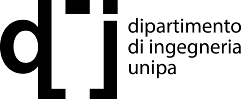 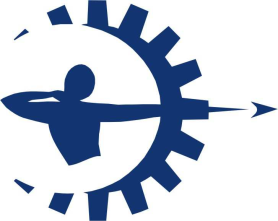 ordine degli ingegneri della provincia di palermo
Funzioni del consulente tecnico d’ufficio
Il consulente tecnico d’ufficio è un professionista dotato di specifiche conoscenze tecniche, incaricato dal magistrato ad assisterlo per svolgere tutte quelle attività idonee ad accertare, rilevare ed analizzare fatti inerenti alla nascente controversia.
Il consulente tecnico d’ufficio, inoltre, deve avere una buona conoscenza delle regole processuali e di procedura civile che condizionano in maniera essenziale la qualità e soprattutto la regolarità del lavoro peritale.


Non è obbligatorio un percorso formativo specifico per tutti i tecnici chiamati a svolgere il ruolo di consulente tecnico del giudice, anche se in materie specifiche gli stessi Tribunali locali organizzano da pochi anni corsi di formazione in modo da selezionare tra i consulenti tecnici d’ufficio, regolarmente iscritti all’Albo, quelli dotati di idonea preparazione.
Corso universitario “La professione di ingegnere” e “Le consulenze tecniche per l’autorità”
II modulo Lezione n. 2 Parte 2 - L'incarico, il giuramento e le funzioni del CTU
Università degli studi di Palermo
Dipartimento Giurisprudenza
Par DING Dipartimento d’Ingegneria - Università di Palermo
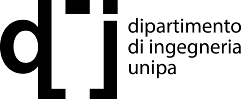 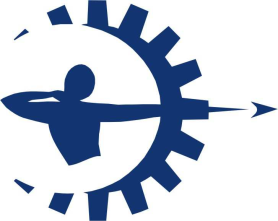 ordine degli ingegneri della provincia di palermo
Spesso l’elaborato peritale del consulente tecnico d’ufficio ha un ruolo fondamentale nella decisione che prenderà il Giudice.
Di conseguenza le dichiarazioni tecniche del consulente finiscono sono decisive ai fini dell’esito della controversia. 

Compito primario di un buon consulente tecnico d’ufficio è:
fornire risposte chiare, puntuali e sintetiche ai quesiti posti dal Giudice;
non esprimere pareri, ma soltanto valutazioni di natura squisitamente tecnica, debitamente accompagnate da documentazione di riscontro;
utilizzare soltanto documenti depositati agli atti (può essere utilizzata documentazione non agli atti, esclusivamente se si ha il consenso delle parti e l’autorizzazione del Giudice);
L’esecuzione dell’incarico è personale e non può essere delegata a terzi. Il consulente può avvalersi di collaboratori per l’espletamento di operazioni materiali, accessorie e strumentali, ma assumendone la responsabilità verso le parti e verso il Giudice.
Corso universitario “La professione di ingegnere” e “Le consulenze tecniche per l’autorità”
II modulo Lezione n. 2 Parte 2 - L'incarico, il giuramento e le funzioni del CTU
Università degli studi di Palermo
Dipartimento Giurisprudenza
Par DING Dipartimento d’Ingegneria - Università di Palermo
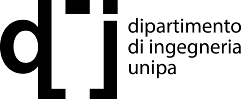 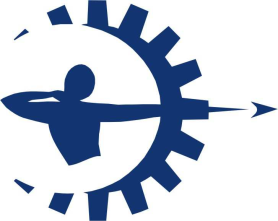 ordine degli ingegneri della provincia di palermo
La consulenza tecnica d’ufficio si articola nelle seguenti fasi:

studio preliminare degli atti di causa;
sopralluogo presso i luoghi oggetto di causa con rilievo dello stato dei luoghi, grafico e fotografico;
redazione della bozza di c.t.u., completa di tutti gli allegati, ed invio a mezzo pec alle parti nel termine indicato nel verbale di giuramento;
nel termine fissato dal giudice nell’udienza di affidamento dell’incarico, trasmissione al consulente di eventuali osservazioni sulla relazione peritale delle parti;
nell’ulteriore termine per il definitivo deposito della relazione, stesura definitiva della relazione di c.t.u. tenendo conto delle osservazioni proposte dalle parti , accogliendole o respingendole con  motivazione oppure con risposte e/o chiarimenti, e deposito telematico della stessa con allegate le osservazioni ricevute dalle parti.
Corso universitario “La professione di ingegnere” e “Le consulenze tecniche per l’autorità”
II modulo Lezione n. 2 Parte 2 - L'incarico, il giuramento e le funzioni del CTU